TRƯỜNG TIỂU HỌC ÁI MỘ B
MÔN: TIẾNG VIỆT
PHÂN MÔN: CHÍNH TẢ
LỚP: 3
~
~
m . . . dao , con m . . .
hạt m . . . , m. . .  bưởi
n . . . lửa, n . . . nấng
/
/
/
Ôn bài cũ:
Điền vào chỗ trống ui hay uôi?
ui
uôi
ui
uôi
ui
uôi
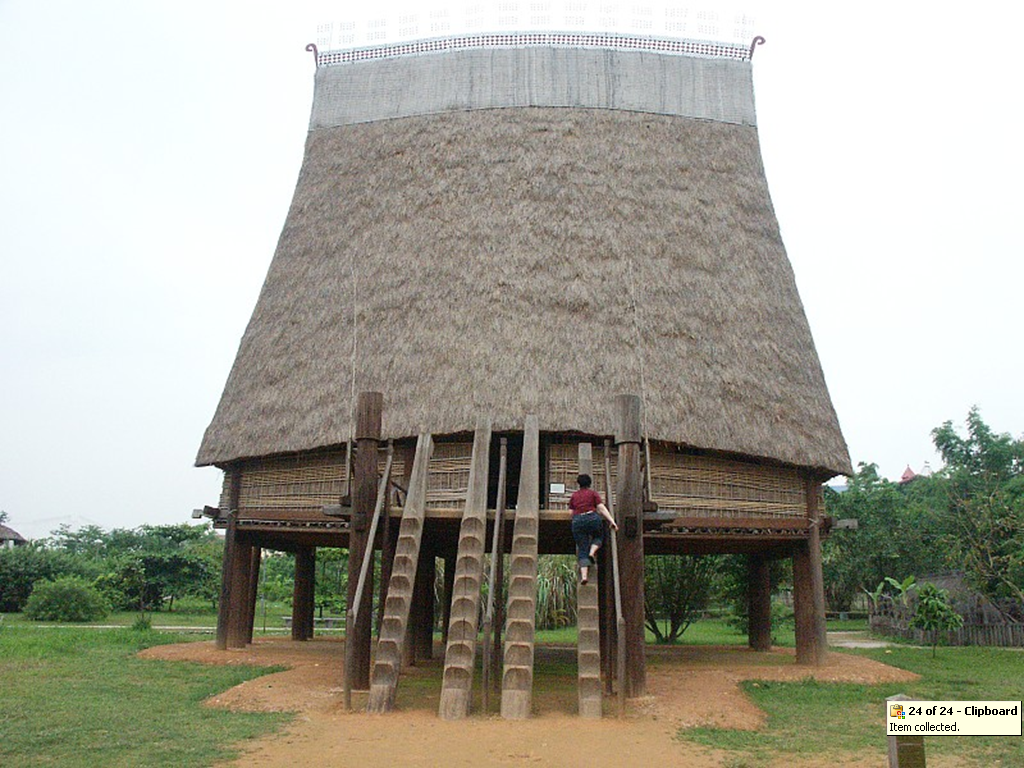 Nhà rông ở Tây Nguyên
Chính tả:
Gian đầu nhà rông là nơi thờ thần làng, trên vách treo một giỏ mây đựng hòn đá thần. Đó là hòn đá mà già làng nhặt lấy khi chọn đất lập làng. Xung quanh hòn đá thần, người ta treo những càng hoa đan bằng tre, vũ khí, nông cụ của cha ông truyền lại và chiêng trống dùng khi cúng tế.
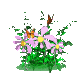 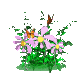 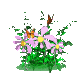 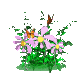 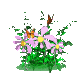 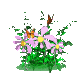 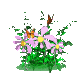 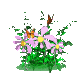 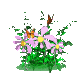 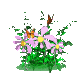 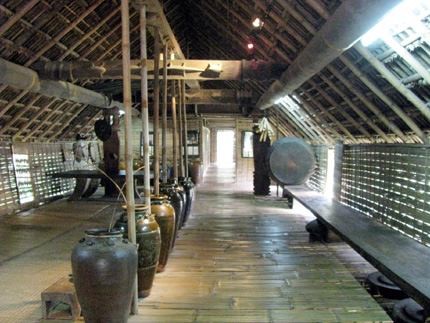 Nhà rông ở Tây Nguyên
Chính tả:
Nội dung đoạn viết nói điều gì?
Tả những vật dụng ở gian giữa của nhà rông Tây Nguyên
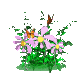 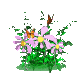 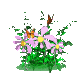 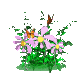 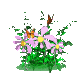 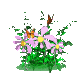 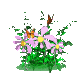 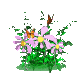 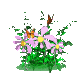 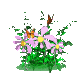 Nhà rông ở Tây Nguyên
Chính tả:
Tìm những chữ viết dễ bị sai?
Gian # Giang
nhặt # nhặc
vách # quách
đan # đang
truyền # chuyền
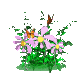 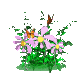 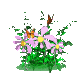 Nhà rông ở Tây Nguyên
Chính tả:
Luyện viết từ khó ở bảng con
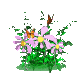 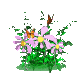 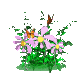 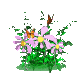 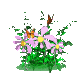 Nhà rông ở Tây Nguyên
Chính tả:
Gian đầu nhà rông là nơi thờ thần làng, trên vách treo một giỏ mây đựng hòn đá thần. Đó là hòn đá mà già làng nhặt lấy khi chọn đất lập làng. Xung quanh hòn đá thần, người ta treo những càng hoa đan bằng tre, vũ khí, nông cụ của cha ông truyền lại và chiêng trống dùng khi cúng tế.
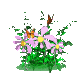 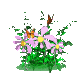 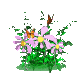 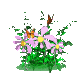 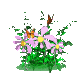 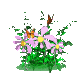 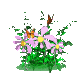 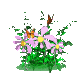 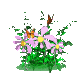 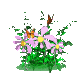 Nhà rông ở Tây Nguyên
Chính tả:
Bài tập:
2. Điền vào chỗ trống ưi hay ươi?
ửi
- khung c…     c. . .  ngựa     s . . . ấm
ưỡi
ưởi
- rát r …     g. . . thư     t . . .  cây
ưới
ửi
ửi
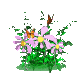 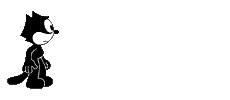 Nhà rông ở Tây Nguyên
Chính tả:
Bài tập:
3. Tìm những tiếng có thể ghép với mỗi tiếng sau:
Xâu kim, xâu chuỗi, xâu dây,…
Con sâu, giếng sâu,…
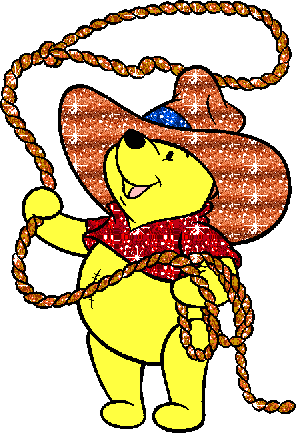 - xâu/sâu
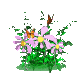 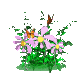 Nhà rông ở Tây Nguyên
Chính tả:
Bài tập:
3. Tìm những tiếng có thể ghép với mỗi tiếng sau:
Xẻ cây, xẻ đôi, xẻ gỗ, thợ xẻ,…
Chim sẻ,chia sẻ, san sẻ,…
- xẻ/sẽ
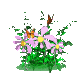 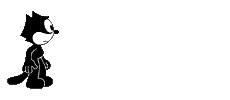 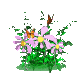 Củng cố
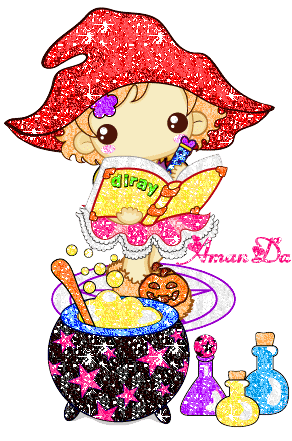 Nhận xét HS viết chính tả
 Hệ thống bài học.
Dặn dò
Về nhà các em viết lại bài và chuẩn bị trước cho cô bài:Đôi bạn
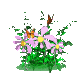 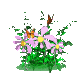